Mrs. Murphy
MATH AND SCIENCE
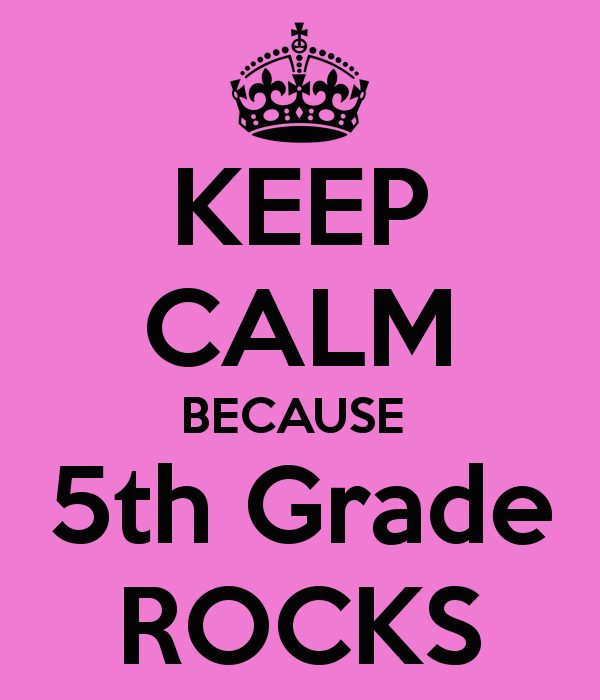 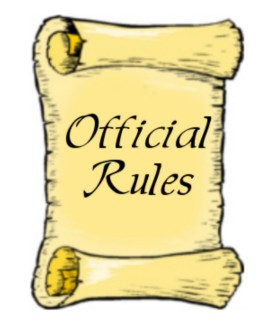 Rules
1. Be respectful 
2. Be responsible.
3. Be kind.
4. Be ready to learn.
Expectations:
Good attitude
Manners
Take pride in work
Sense of humor
Complete all required work to the best of ability
100% effort
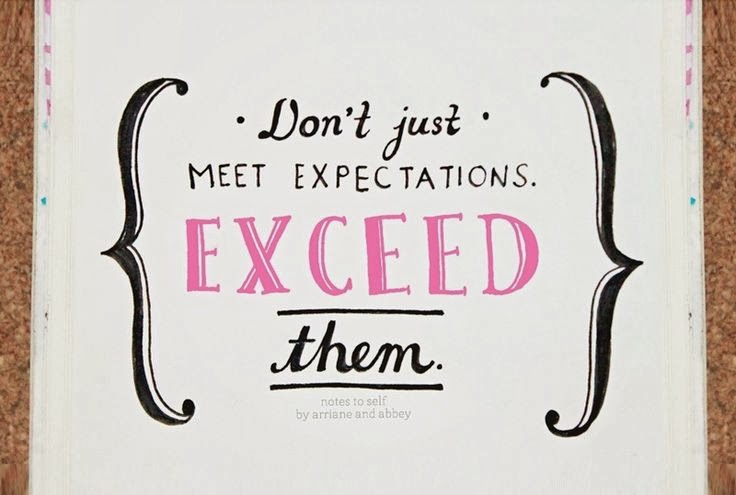 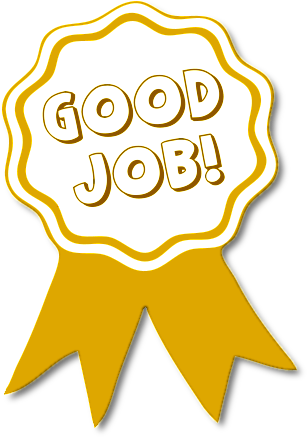 Rewards
Educational Computer time

Free Reading time
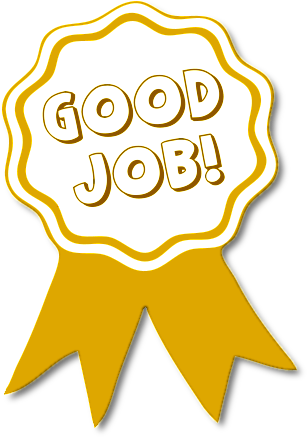 Consequences:
Reminder 
Parent Contact (email or phone call) 
Write up
Referral to the office
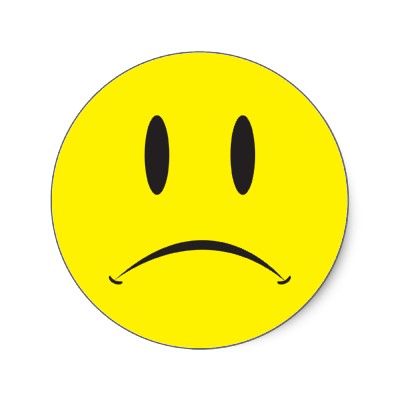 Disruptive and/ or unacceptable Behavior:
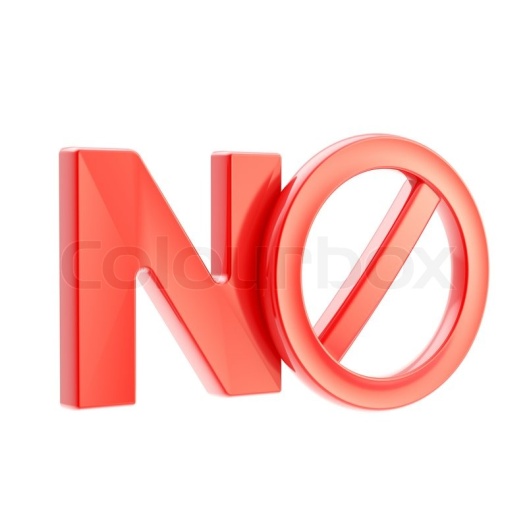 Excessive talking
Out of seat or area
Insubordination (talking back to teacher)
Failure to follow directions
Horseplay
Inappropriate comment/language
Go Math Curriculum
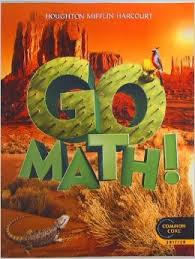 Whole group instruction
Small group instruction
Independent assignments
Real-World Math application
STEMscopes
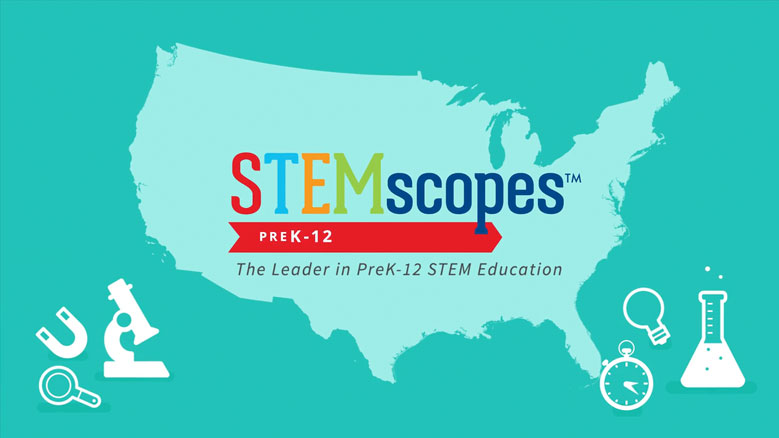 Science is a hands-on experience
Weekly labs 
Quizzes & Unit Tests
STEMscopes lessons will be assigned for review at home
Extended Activity
Extended learning will be assigned almost every night to review the Math lesson from that day. 

Science will be on an as needed basis.

45 minutes of i-ready needs to completed each week for both Math and ELA. 
Your child’s password will be given to them in their agenda.
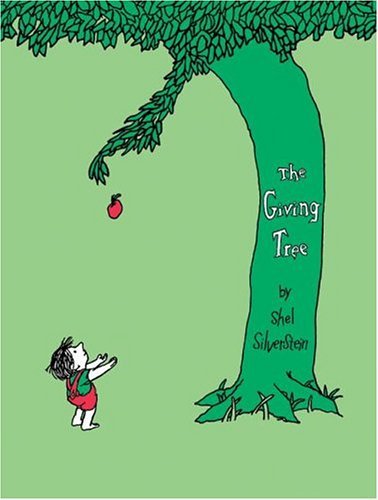 Classroom Donations
Personal hygiene items
Tissue
Hand sanitizer, baby wipes, or wet wipes
Enhancement materials 
(to support classroom learning)
Whiteboards
 Whiteboard markers and erasers
Lined Paper
What is the IB Program?
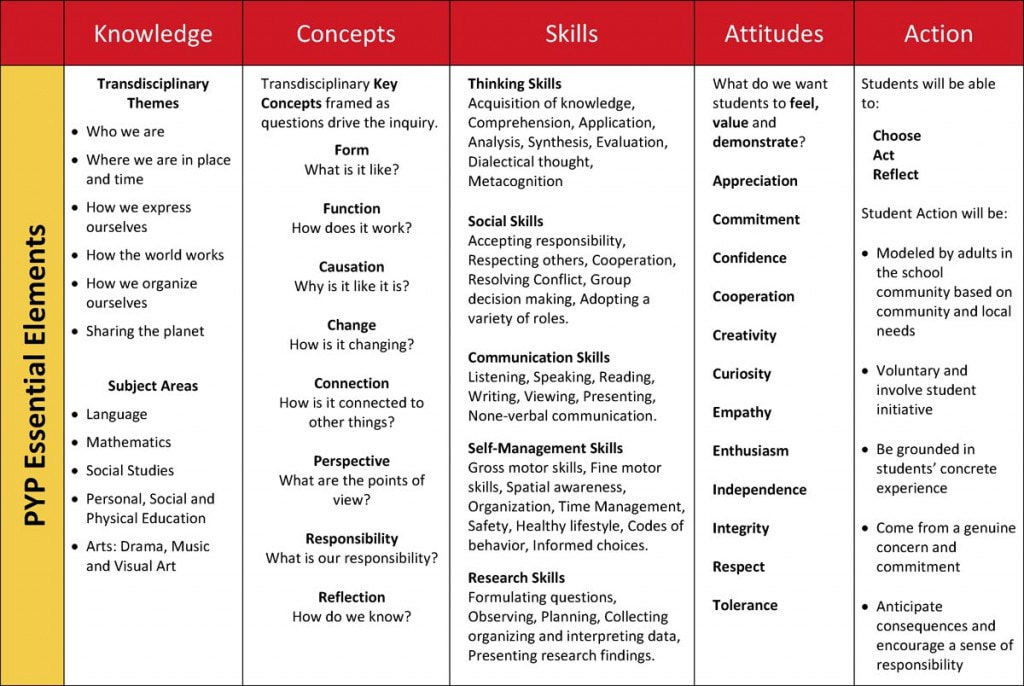 The International Baccalaureate® (IB) Primary Years Program (PYP) is a curriculum framework designed for students aged 3 to 12.It prepares students for the intellectual challenges of further education and their future careers, focusing on the development of the whole child as an inquirer, both in the classroom and in the world outside.

The curriculum is centered through the IB PYP 5 Essential Elements.
What you will see in your students classroom:
Central Ideas – a “Big Idea” for a 6 week unit of study aligned through Science and Social Studies 
Lines of Inquiry – objectives aligned through Science and Social Studies to guide inquiry through the 6 week unit
Learner Profile – attributes valued by the IB of students that “can help individuals and groups become responsible members of local, national and global communities”. 
Inquirers, thinkers, communicators, knowledgeable, risk takers, principled, caring, open-minded, balanced, and reflective.
Action Cycle
Inquiry based lessons
Want to know more about the ib pyp?
Please visit the IBO website: www.ibo.org
Franklin Academy Boynton Beach’s IB Weebly: www.fa-ib.weebly.com
Attend Curriculum Nights and IB Nights when announced.
Communication:
Please check our website weekly.  We will keep you up-to-date on all classroom events, as well as school-wide announcements & programs you may be interested in attending.  All test dates will also be posted in advance so your child can prepare.  
Without open lines of communication between parent and teacher, we cannot do our job effectively.  If you need to contact us at any time, please don’t hesitate to do so via email, phone, or a note in your child’s planner.
Contact Info
E-mail: murphy.amber@franklin-academy.org
(Best way to reach me) 

Website:http://fa-murphy.weebly.com

School number: (561) 767-4700
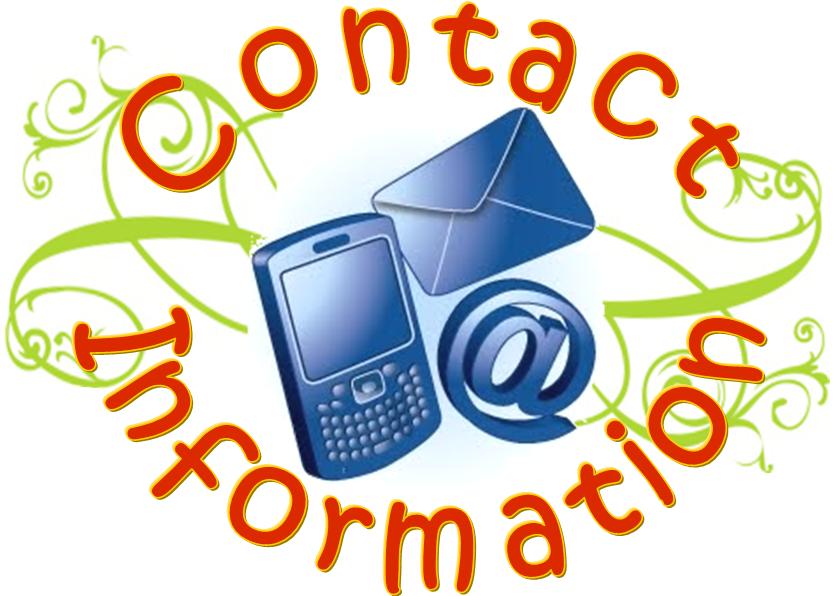